FINAL EXAM – SPRING 2017
55 multiple choice
20 Painting ID (artist & title)

- Renaissance (14)
- Baroque (15)
- Neoclassical (9)
- Romantic, Realism, Impressionism, Post-Impressionism (17)
Time Periods
Renaissance – 1400-1600
Baroque – 1600-1750
Neoclassical – 1750-1800
Romantic – 1800-1850
Isms – 1850-1900
		-- Realism
		-- Impressionism
		-- Post-Impressionism
Renaissance Art
Realism and Expressionism
Geometric Arrangement of Figures
Classicism (nudity and S-Curve)
Chiaroscuro - high contrast of lights and darks
Sfumato - blurring of edges and shading
Anatomy
Use of Perspective
Religious Subject Matter (but not always!)
Baroque Art
Tennebrism (extreme contrast of light/dark)
Catholic Christian Imagery                    	(Italian Counter-Reformation)
Action
Drama
Ornamentation/Highly decorated
Sacred painted as secular (to gain new Catholic followers)
Neoclassical Art
Order and Reason
Symmetry
Outlines of objects
Architecture symbolized new government in America
“new” classical style – recycling Greek and Roman ideas (again)
Art as propaganda (French Revolution and Napoleon)
Romantic Art
ANY type of emotion
Fantasy
Interest in nature
Imagination
Idealism
Realism
Attempt to make images REALISTIC
Subjects were normal, poor, every day people
Influenced by the camera 
		(Color became more important)
Impressionism
Rapid, sketchy brushstrokes
Immediate sensations
Focus on how light changes color of objects (scientific!)
Post-Impressionism
En Plein Air – painting outdoors/natural light/”true” color

Individualized Style:
-- Van Gogh – short, thick layers of paint
-- Gauguin – solid colors, island scenes (Primativism)
-- Seurat – painting with dots (Pointillism)
Goya
3rd of May, 1808
Romantic
Jefferson
Monticello
Neoclassical
Brunelleschi
Il Duomo (Florence)
Renaissance
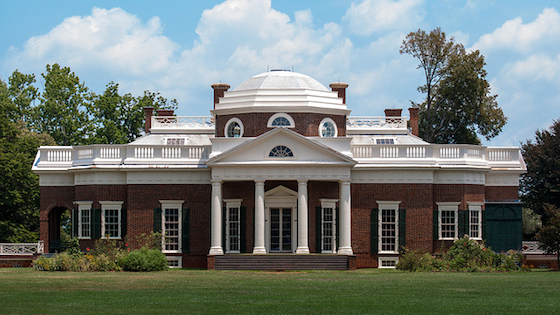 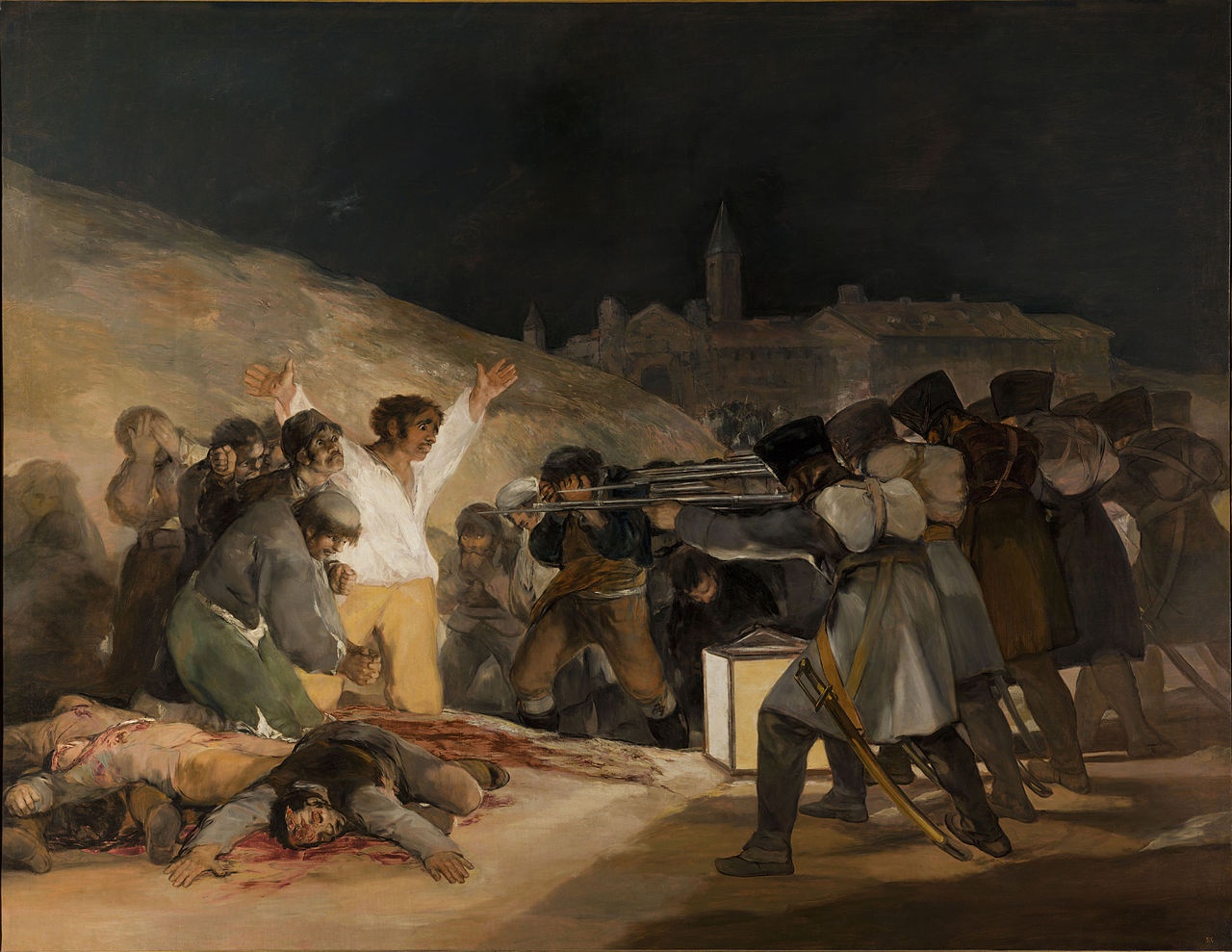 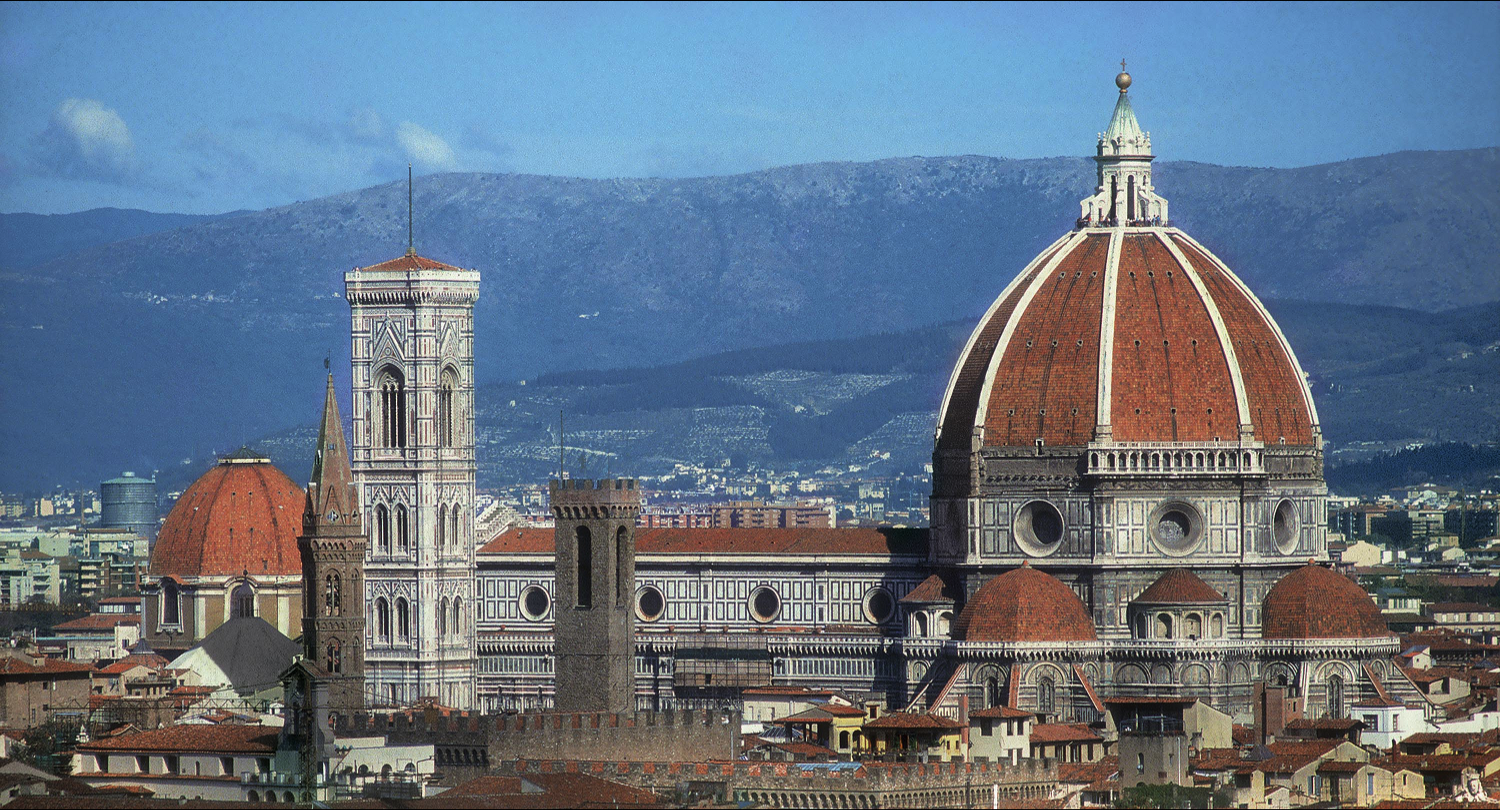 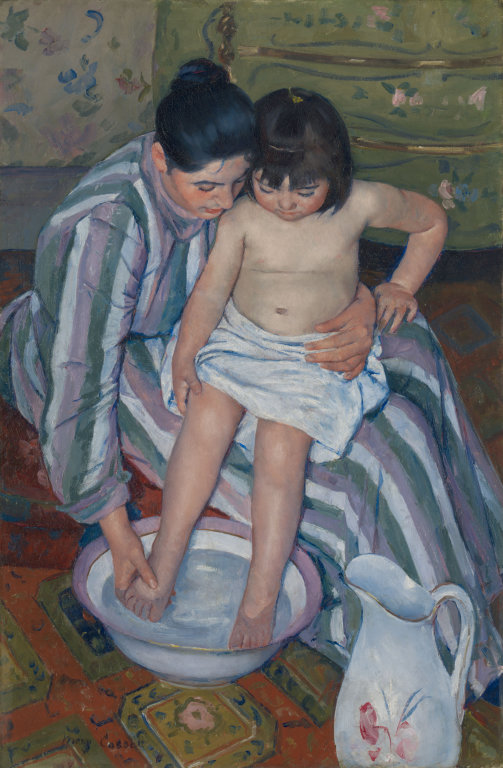 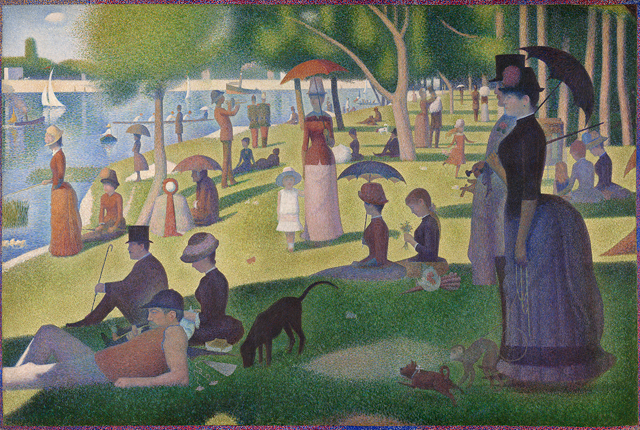 Seurat 
Sunday Afternoon on la Grande Jatte
Post-Impressionism
Mary Cassatt
The Child’s Bath
Impressionism
Monet
Impression Sunrise
Impressionism
Michelangelo
The Last Judgment
Renaissance
Jacque-Louis David
Death of Marat
Neoclassical
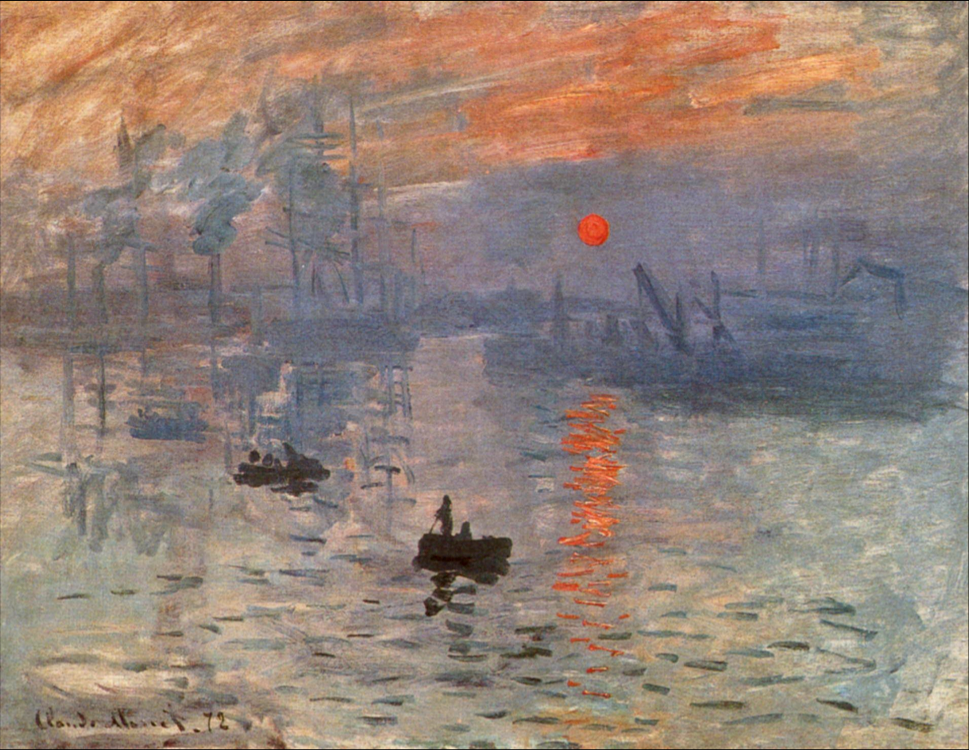 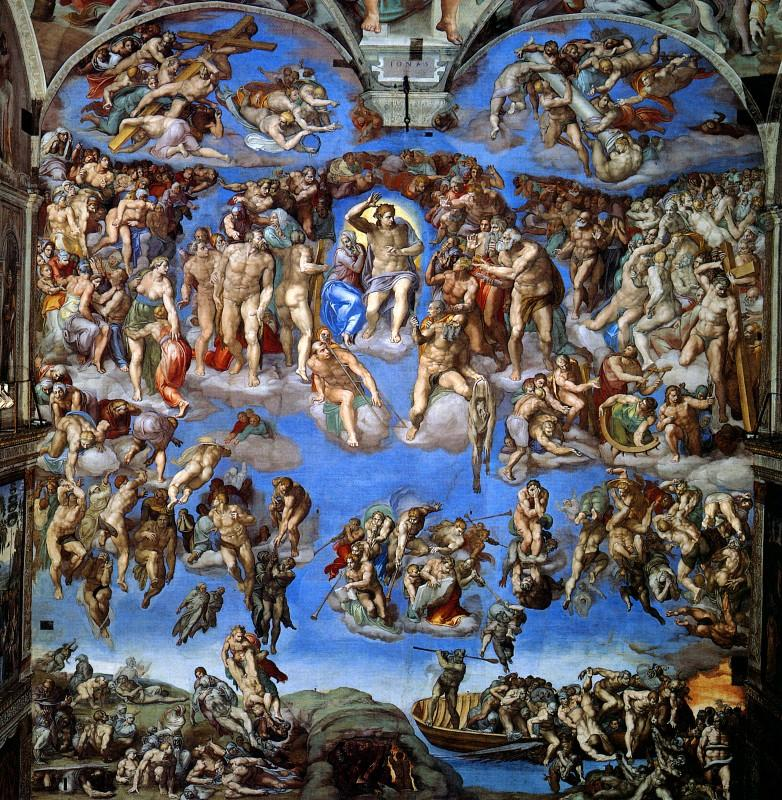 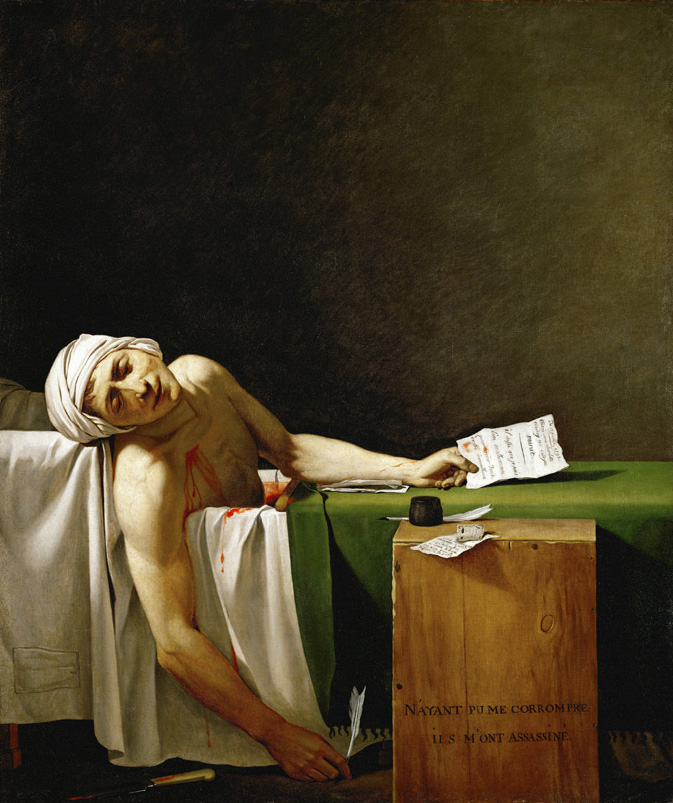 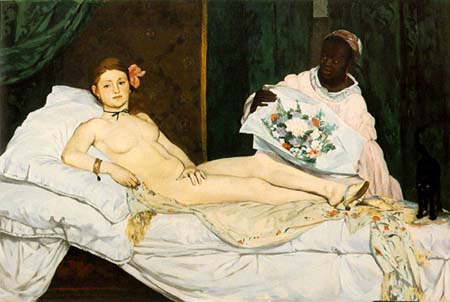 Donatello
David
Renaissance
Manet
Olympia
Realism
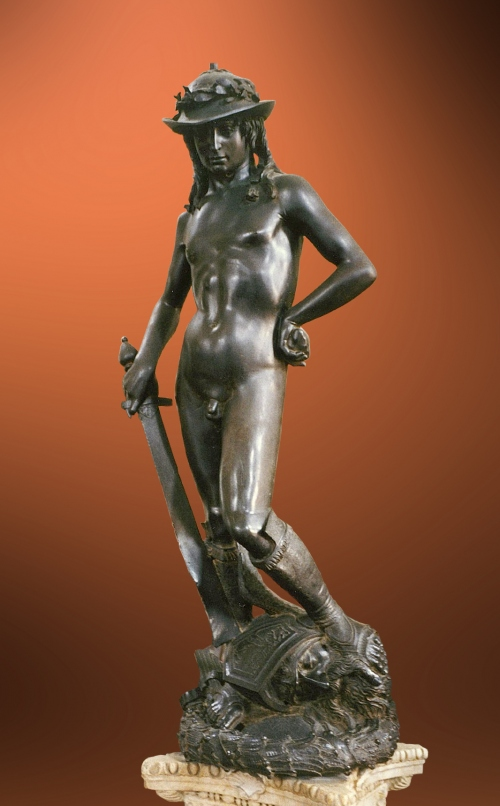 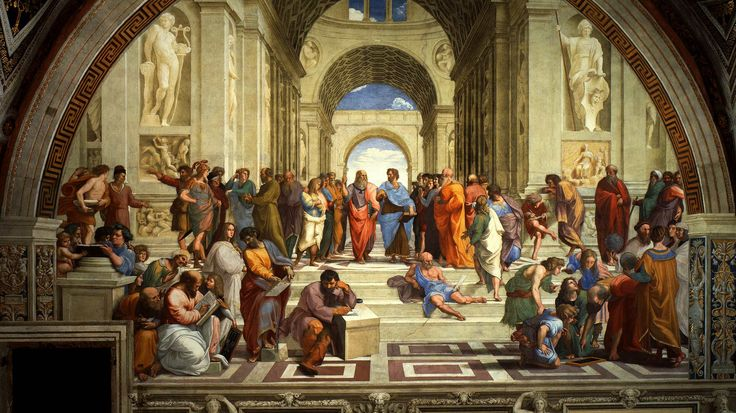 Raphael
School of Athens
Renaissance